Gemeinde Hebertshausen
„Wenn einem Kind jeder Stein aus dem Weg geräumt wird, steht es einmal ganz alleine vor einer großen Mauer.“
Unser 
betreuungsangebot 
für Grundschüler
Schulhort:

Montag bis Donnerstag: 1100 bis 1700 Uhr
Freitag: 1100 bis 1600 Uhr

Mindestbuchungszeit 3 bis 4 Stunden 
      (15 Std./Woche)
Platzteilung (1-2 bzw. 2-3 Std.) ggf. möglich auf Nachfrage bei der Hortleitung
Buchungszeit: 1500, 1600 oder 1700 Uhr
Ferienbetreuung außerhalb der Schließtage (siehe Ferienbetreuung)
11 Monatsbeiträge und Geschwisterermäßigung
Buchung einer warmen Mittagsverpflegung möglich für 4,10 € pro Tag
Feste Hausaufgabenbetreuung (Mo – Do)
ALLGEMEINE INFORMATIONEN!!

Wir bitten Sie, sich im Interesse Ihres Kin-des und unter Berücksichtigung der Planung, möglichst zu Beginn des Schuljahres hinsichtlich der Buchungs- sowie Betreuungszeiten und Inanspruchnahme der Mittagsverpflegung festzulegen. 


Bitte beachten…
Wir weisen darauf hin, dass Änderungen der Bankverbindung sowie Adressdaten usw. umgehend schriftlich der Gemeinde-verwaltung oder der Kindertagesstätte zu melden sind.


Anmelde-, Abmelde- sowie Änderungsformulare 
erhalten Sie in der Gemeindeverwaltung, der Mittagsbetreuungseinrichtung oder im Schulhort sowie über unsere Homepage www.hebertshausen.de 
Änderungen sind bis zum 25. des Monats für den Folgemonat möglich. 


Soziale oder finanzielle Notlage?
Wir unterstützen Sie bei Ihrer Betreuung:
- Landratsamt Dachau, Amt für Jugend und Familie
Träger:

Gemeinde Hebertshausen
Am Weinberg 1
85241 Hebertshausen
Telefon: 08131/29 28 6 – 0
Fax: 08131/29 28 6 – 200
E-Mail: mail@hebertshausen.de


Weitere Informationen erhalten Sie auch über unsere Homepage

www.hebertshausen.de


Schulhort:
Einrichtungsleitung: Frau Theobald
Telefon: 08131/666 50 38
E-Mail: schulhort@hebertshausen.net


Mittagsbetreuung 1:
Telefon 0160/5379-395 oder
08131/666 50 39
E-Mail: schulhort@hebertshasuen.net


Mittagsbetreuung 2:
Telefon: 08131/666 50 37
E-Mail: schulhort@hebertshausen.net


Mittagsbetreuung 3:
Telefon: 
E-Mail: schulhort@hebertshausen.net
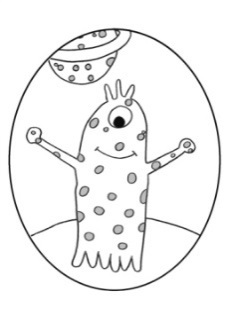 Ferienbetreuung  für Grundschulkinder

Tägliche Betreuung von 730 Uhr bis 1400 Uhr
Für Berufstätige besteht eine Bedarfsgruppe bis 1500 bzw. 1600 Uhr 
      (ab 5 Kinder)
Freie „Bringzeit“ bis 900 Uhr
2,00 € pro Betreuungsstunde für „Nicht-Horties“
„Hortis“ bezahlen die Differenz zu den wöchentlichen Buchungsstunden

Die Ferien-Öffnungszeiten finden Sie auf der Homepage www.hebertshausen.de

Die Ferienbetreuung kann innerhalb von 4 Wochen vor Ferienbeginn gesondert gebucht werden!
Formulare erhalten Sie im Schulhort oder über unsere Homepage.

In den Ferien verpflegen wir uns selbst:
Kosten für das Mittagessen: 2,50 € pro Tag
Materialkosten: 1,50 € kommen bei besonderen Angeboten dazu

Sie brauchen eine kurzfristige Tagesbetreuung?
Mittagsbetreuung 1: 13,00 € / Tag
Mittagsbetreuung 2: 16,00 € / Tag
Mittagsbetreuung 3: 18,00 € / Tag
Schulhort: 20,00 € / Tag
Mittagsbetreuung 1:

Montag bis Freitag: 1100 bis 1400 Uhr 

Sie können zwischen 1 – 5  Tage buchen
11 Monatsbeiträge und Geschwisterermäßigung
Hausaufgaben auf freiwilliger Basis mit Betreuung 
       (Mo – Fr)
Buchung einer warmen Mittagsverpflegung möglich für 4,10 € pro Tag
Ferienbetreuung im Hort buchbar
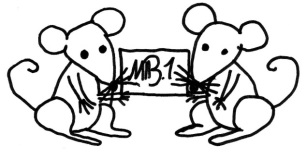 Mittagsbetreuung 2:

Montag bis Donnerstag: 1100 bis 1530 Uhr
Freitag: 1100 bis 1500 Uhr

Sie können zwischen 1 – 5 Tage buchen
Abholzeit: zwischen 1500 Uhr und 1530 Uhr
11 Monatsbeiträge und Geschwisterermäßigung
Feste Hausaufgabenbetreuung (Mo – Do)
Buchung einer warmen Mittagsverpflegung möglich für 4,10 € pro Tag
Ferienbetreuung im Hort buchbar
Mittagsbetreuung 3:

Montag bis Donnerstag: 1100 bis 1600 Uhr
Freitag: 1100 bis 1500

Sie können zwischen 1 – 5 Tage buchen
Tageweise flexibel buchbar bis 1400, 1500 oder 1600 Uhr
11 Monatsbeiträge und Geschwisterermäßigung
Feste Hausaufgabenbetreuung
      (Mo – Do)
Buchung einer warmen Mittagsverpflegung möglich für 4,10 € pro Tag
Ferienbetreuung im Hort buchbar
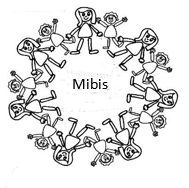